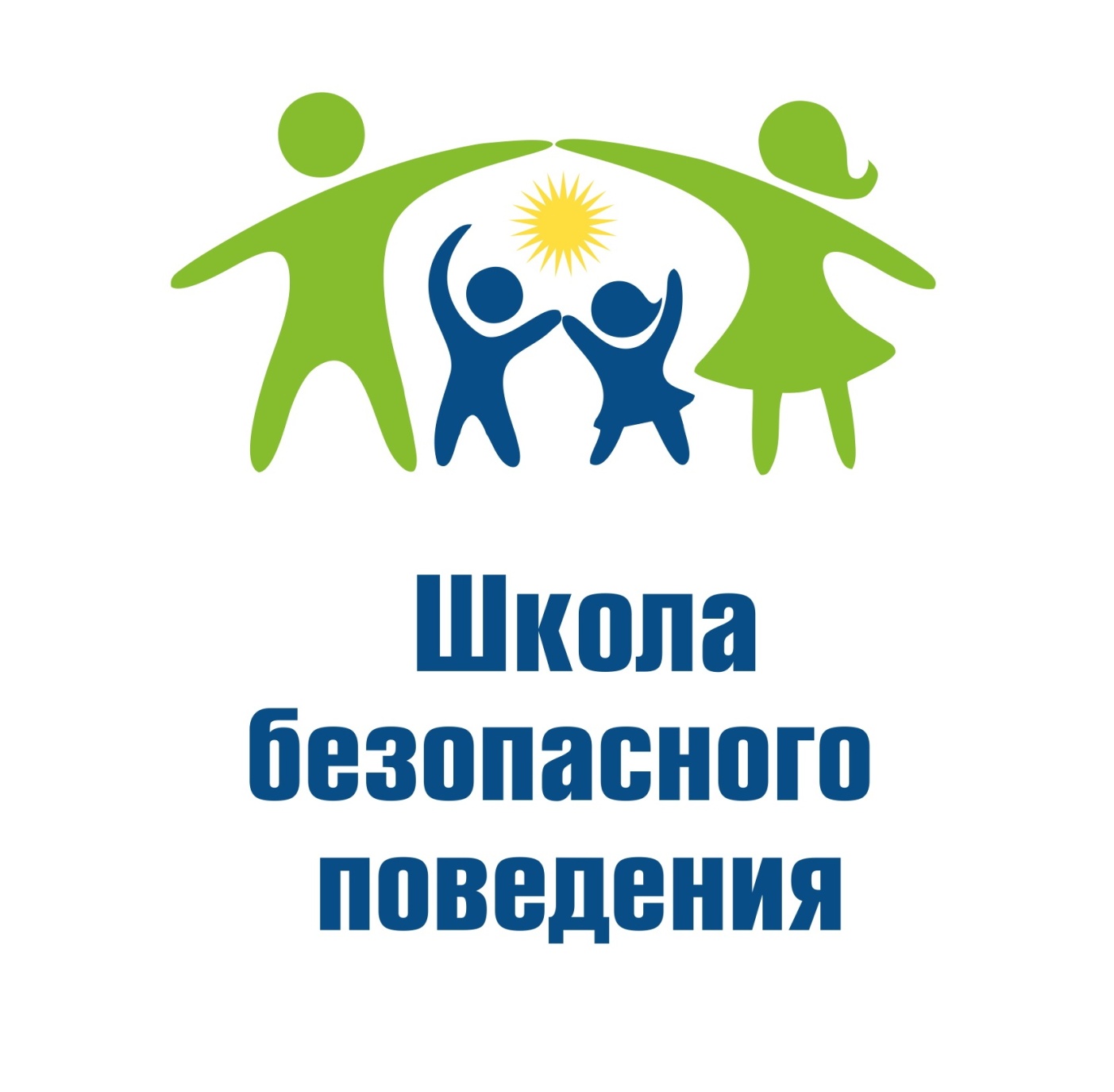 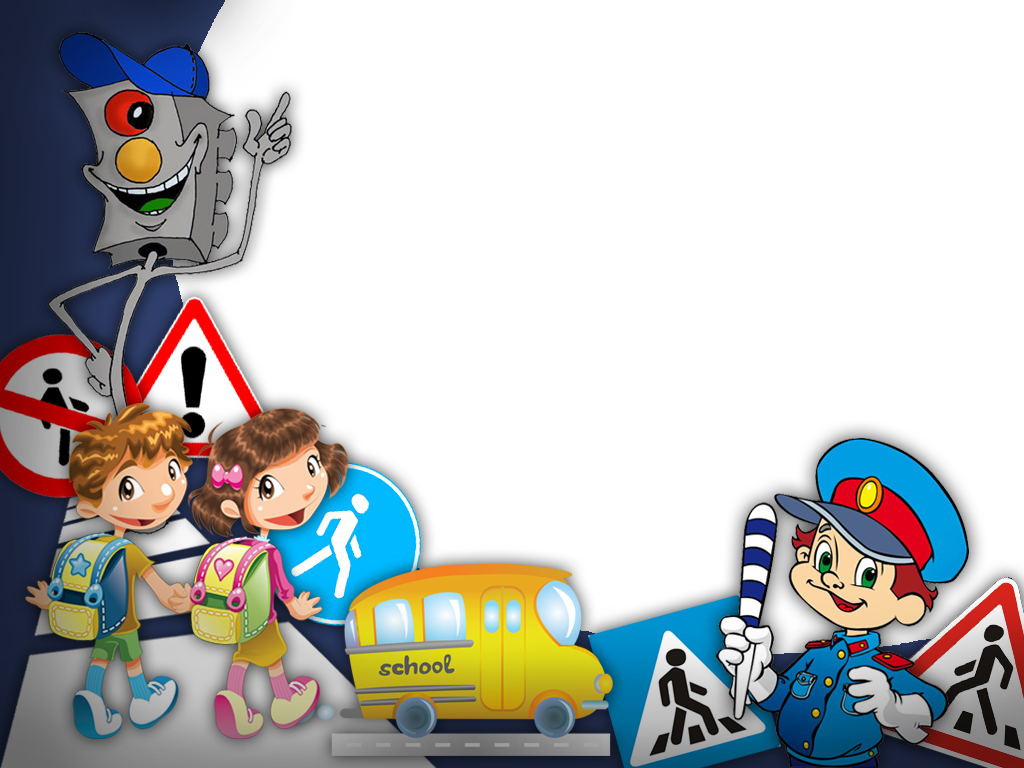 Цель:формирование у детей осознанного выполнения правил поведения, обеспечивающих сохранность их жизни и здоровья в современных условиях улицы, транспорта, природы, быта.
ОЖИДАЕМЫЕ РЕЗУЛЬТАТЫ
В результате работы дети : 

Получат сведения о возможных рисках и опасностях для здоровья, научатся правильно вести себя в стрессовой ситуации; 
Будут знать правила дорожного движения и  безопасного поведения на улице, в автомобиле, общественном транспорте;
Познакомятся с мерами предосторожности по отношению к животным, диким растениям, грибам;
Будут иметь представления о возможных причинах возникновения пожара, его последствиях.
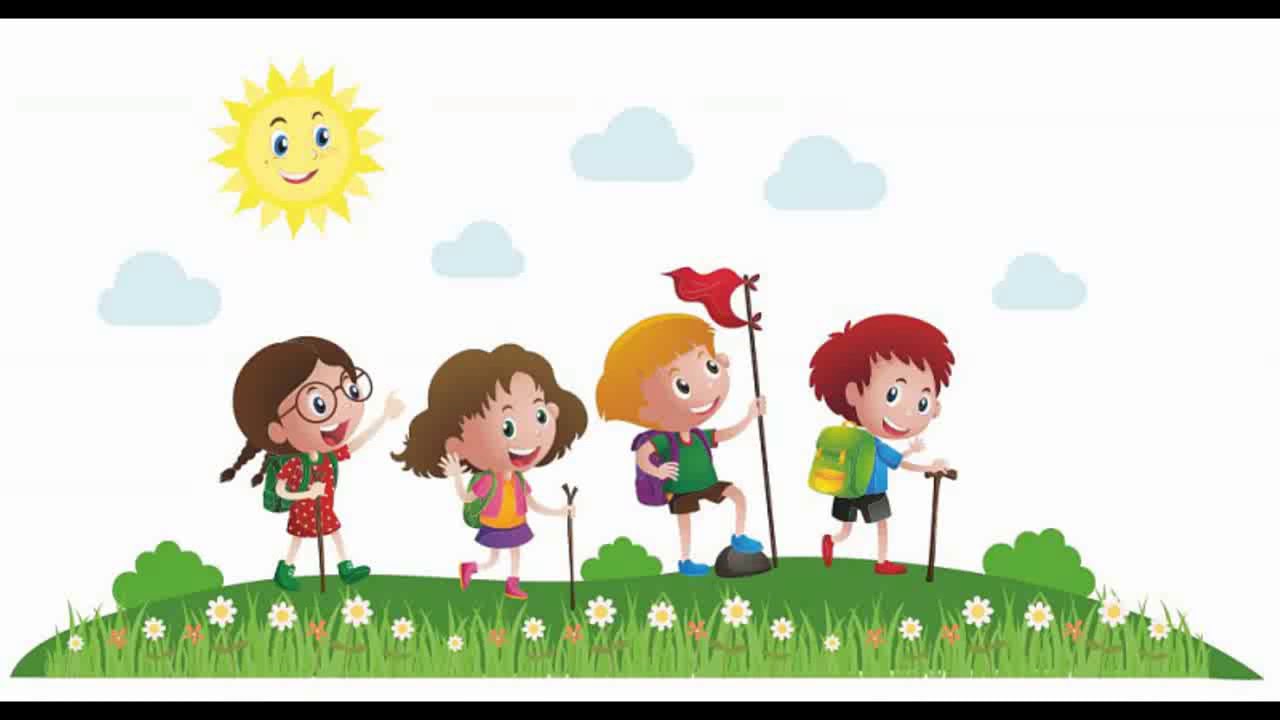 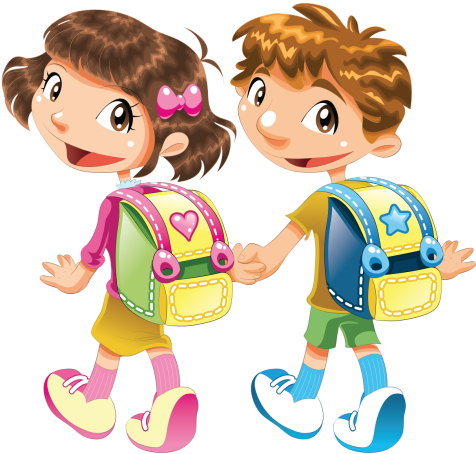 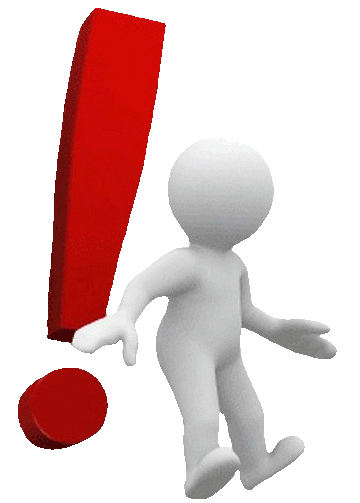 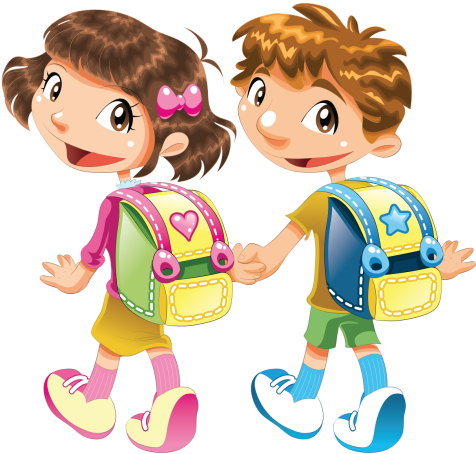 Формы работы:
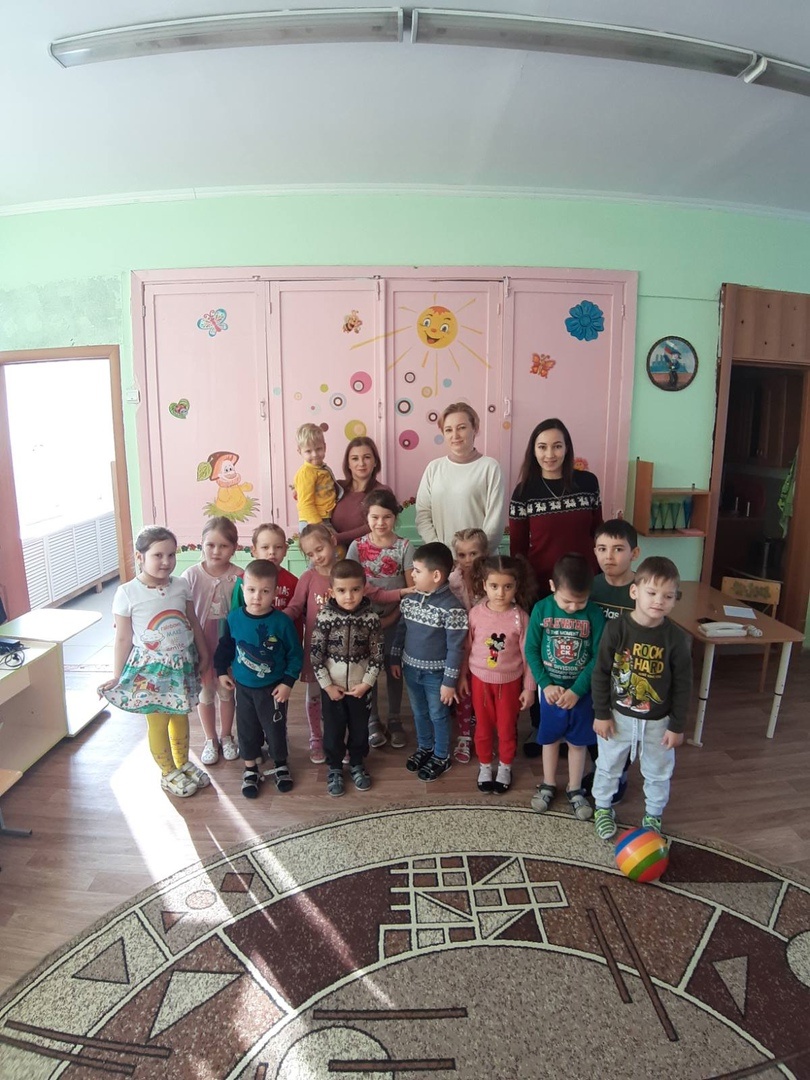 игры: подвижные, сюжетные, дидактические, тематические, ;
беседы;
Праздники, квесты, досуги и т.д.;
акции;
конкурсы рисунков, стенгазет;
викторины;
экскурсии и походы.
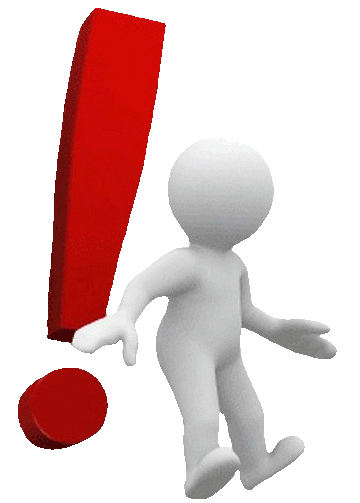 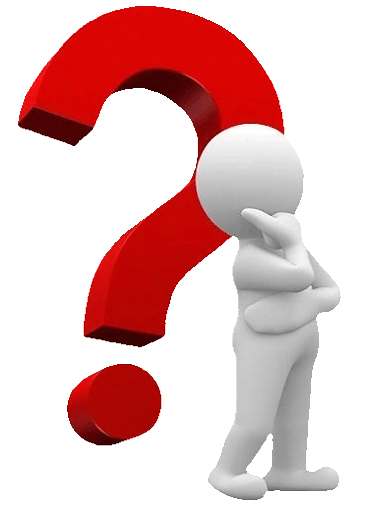 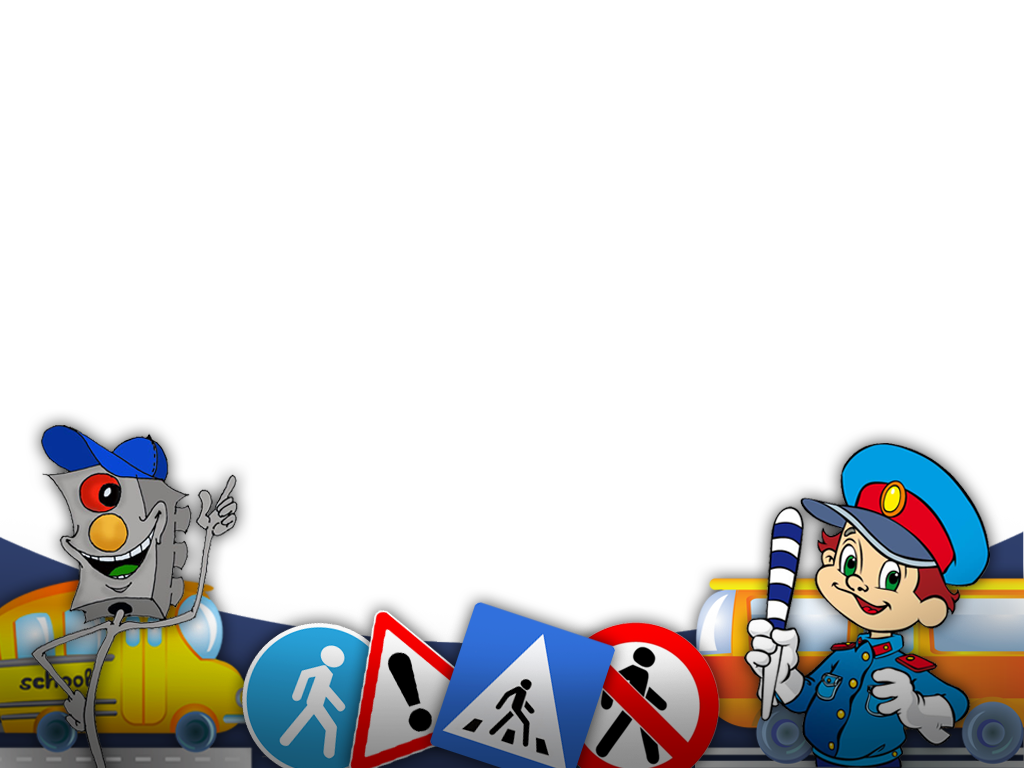 Модуль «Безопасность на дорогах»
Цель блока:
Знакомить детей с правилами дорожного движения и правилами безопасного поведения на улице, в автомобиле, общественном транспорте.
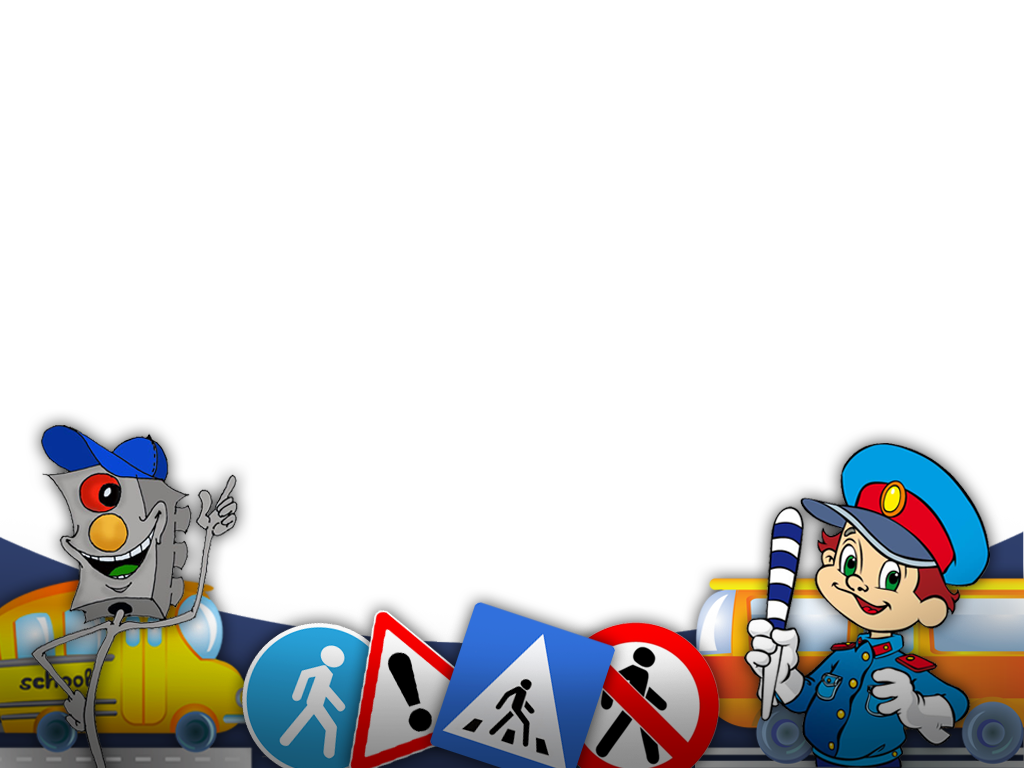 Теоретический блок
Беседа «Зачем нужен светофор»?
 Анкетирование «я и мой ребенок на наших улицах».
Изготовление информационно-просветительского материала.
Оформление уголка «Дорога, пешеход».
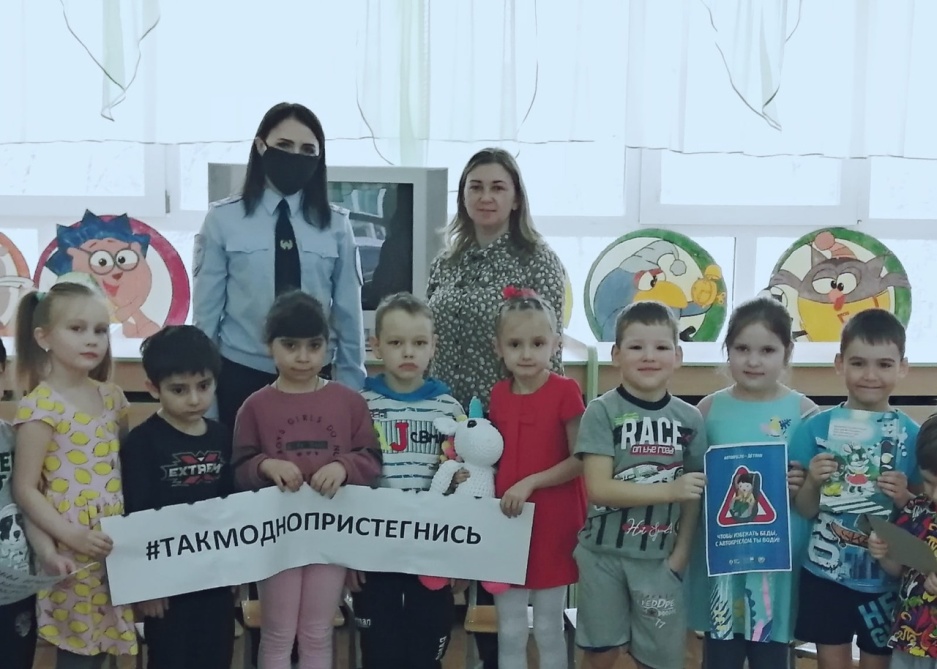 Участие в акции «Мы за жизнь без ДТП63»
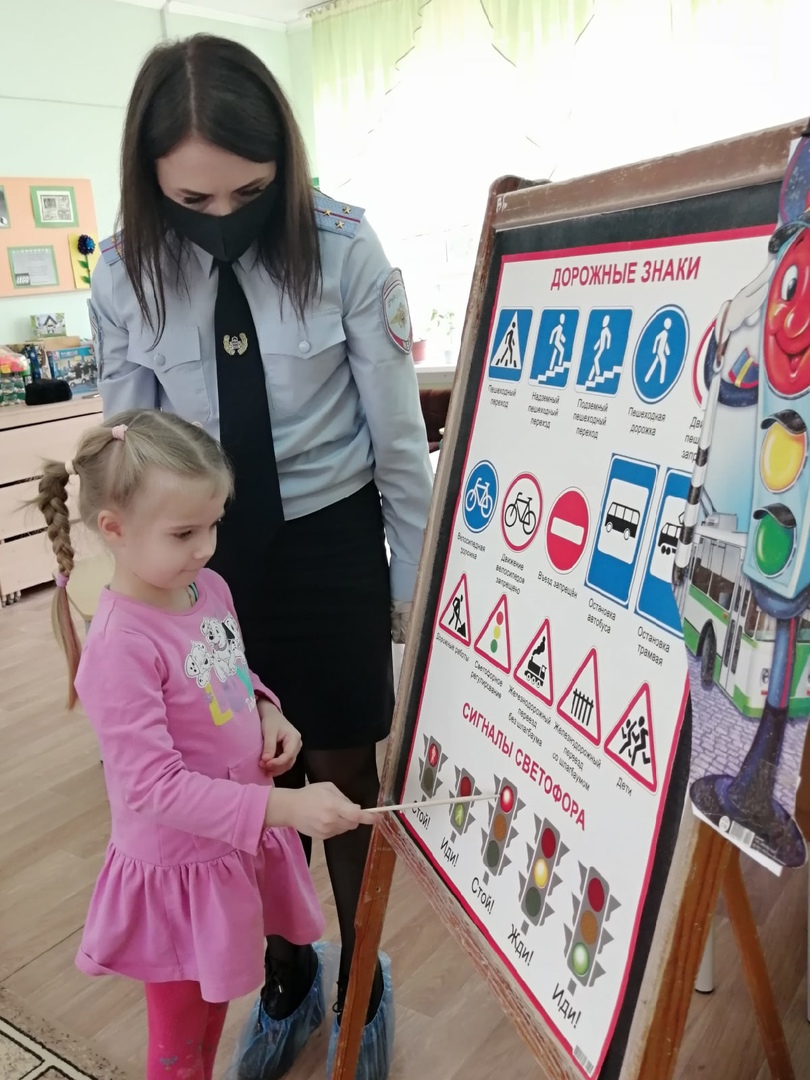 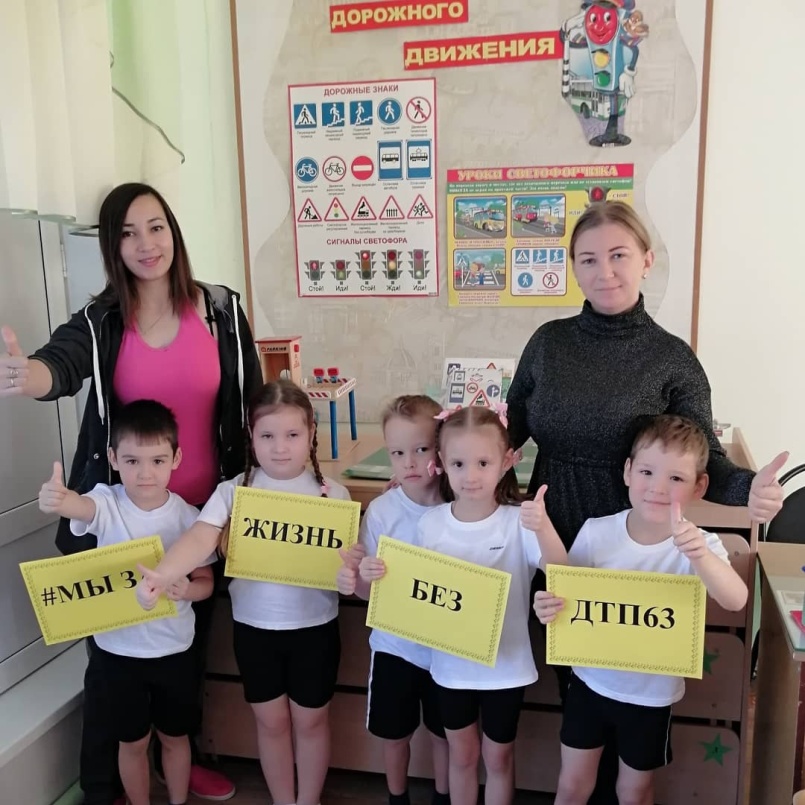 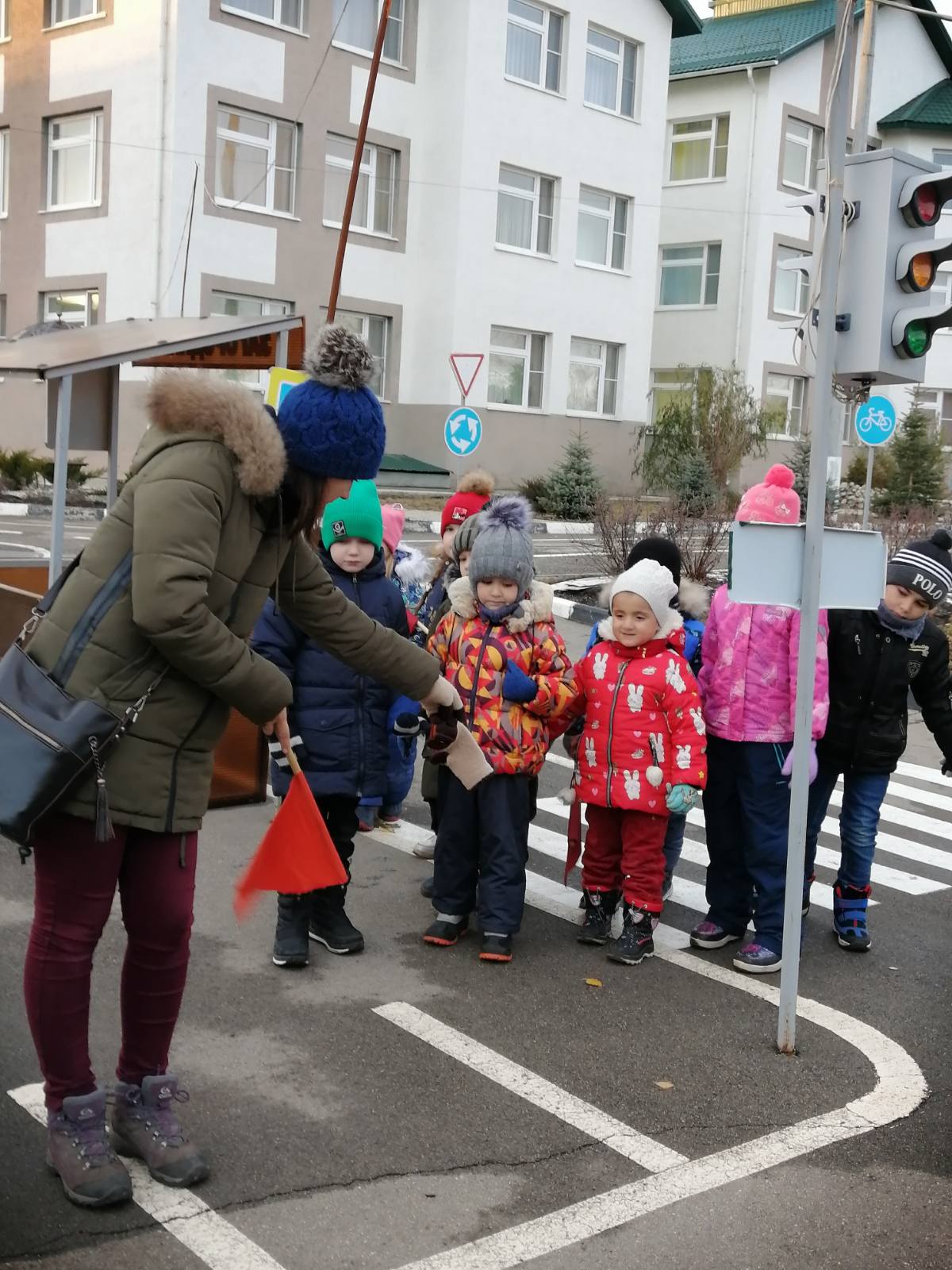 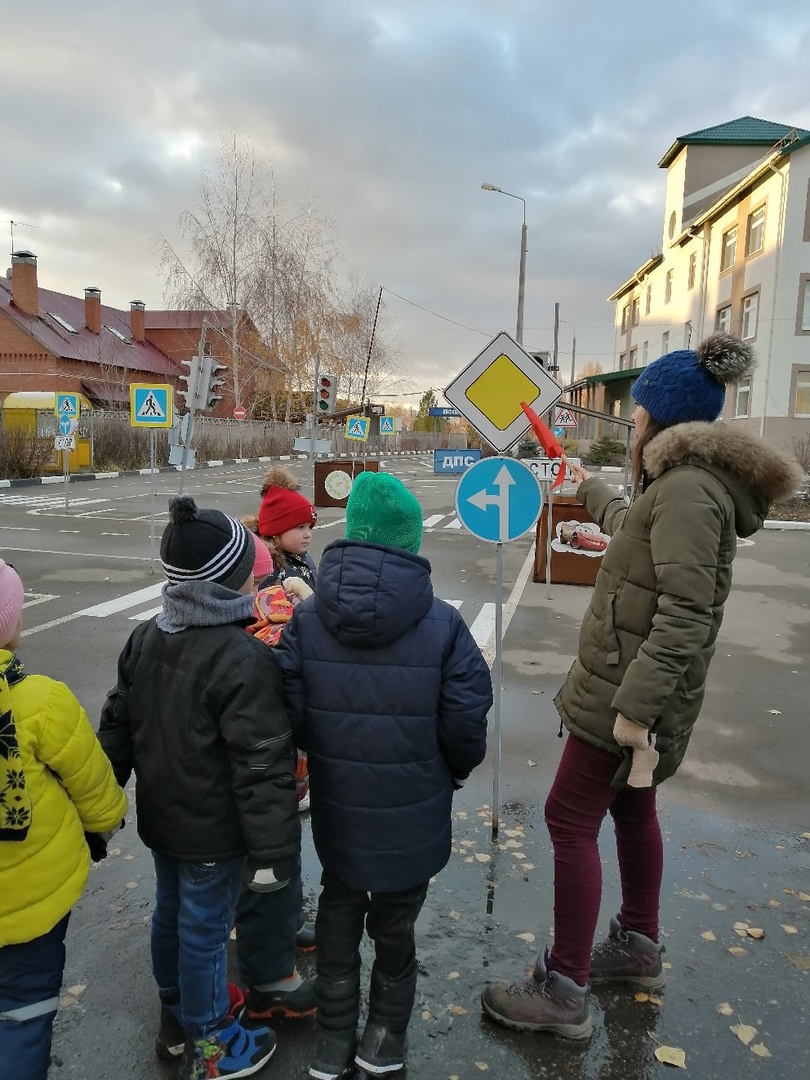 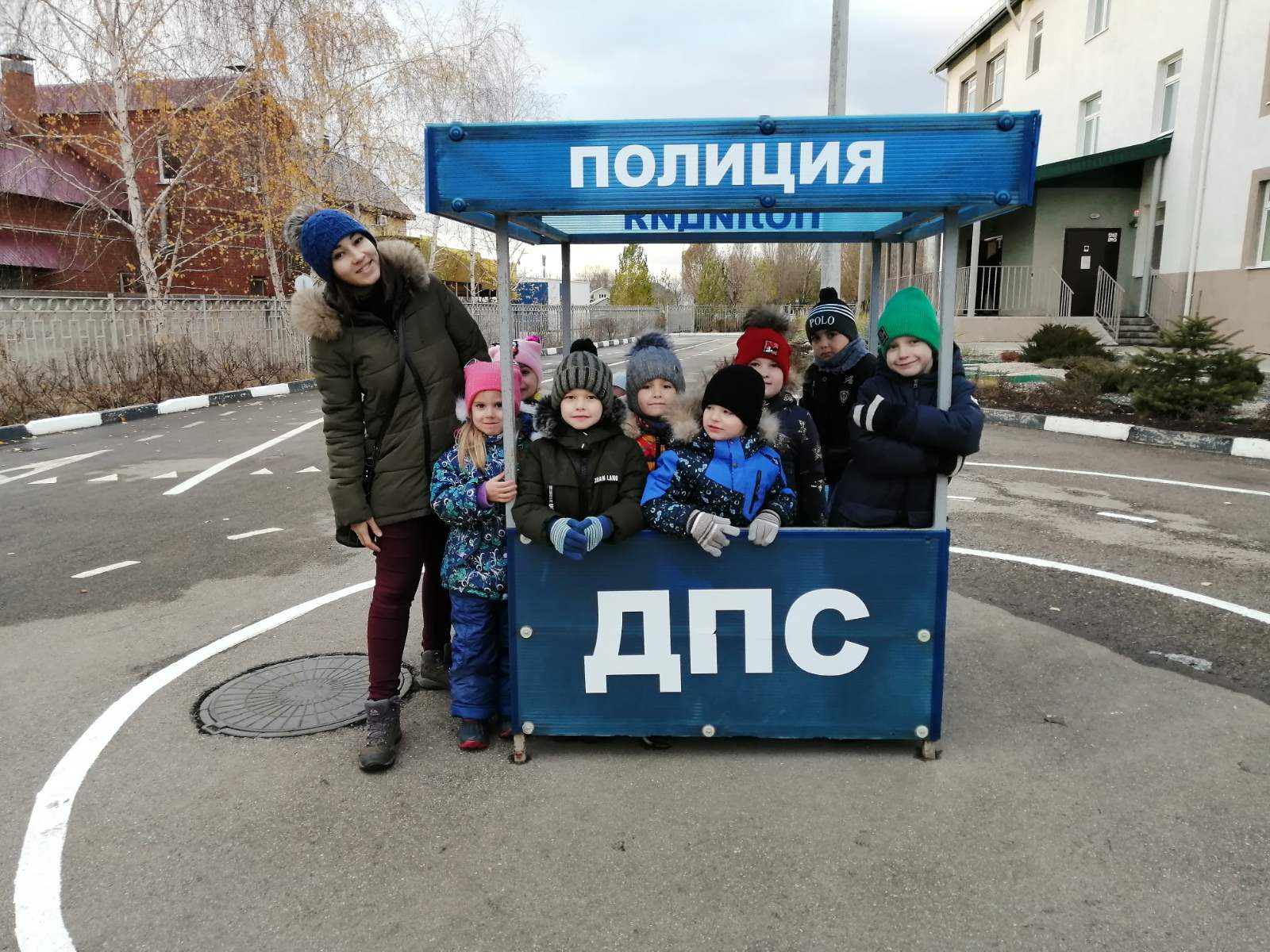 Экскурсия в детский дорожный город
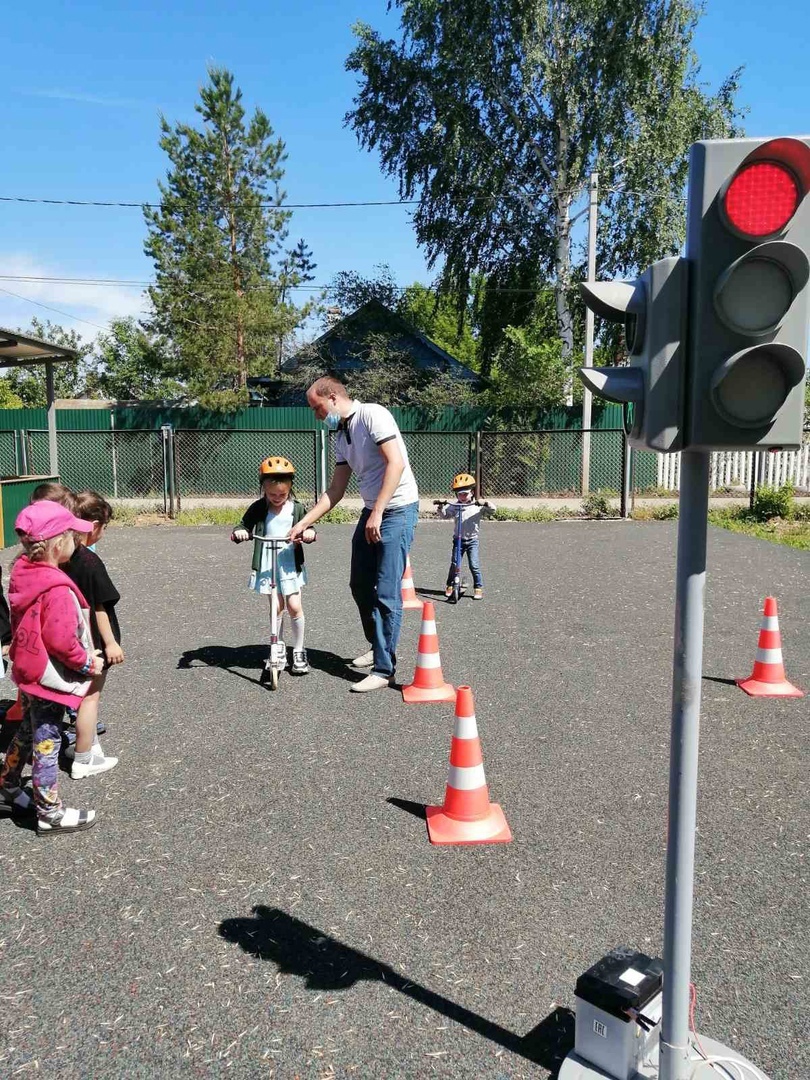 Спортивное развлечение» «Осторожно!Пешеход!»
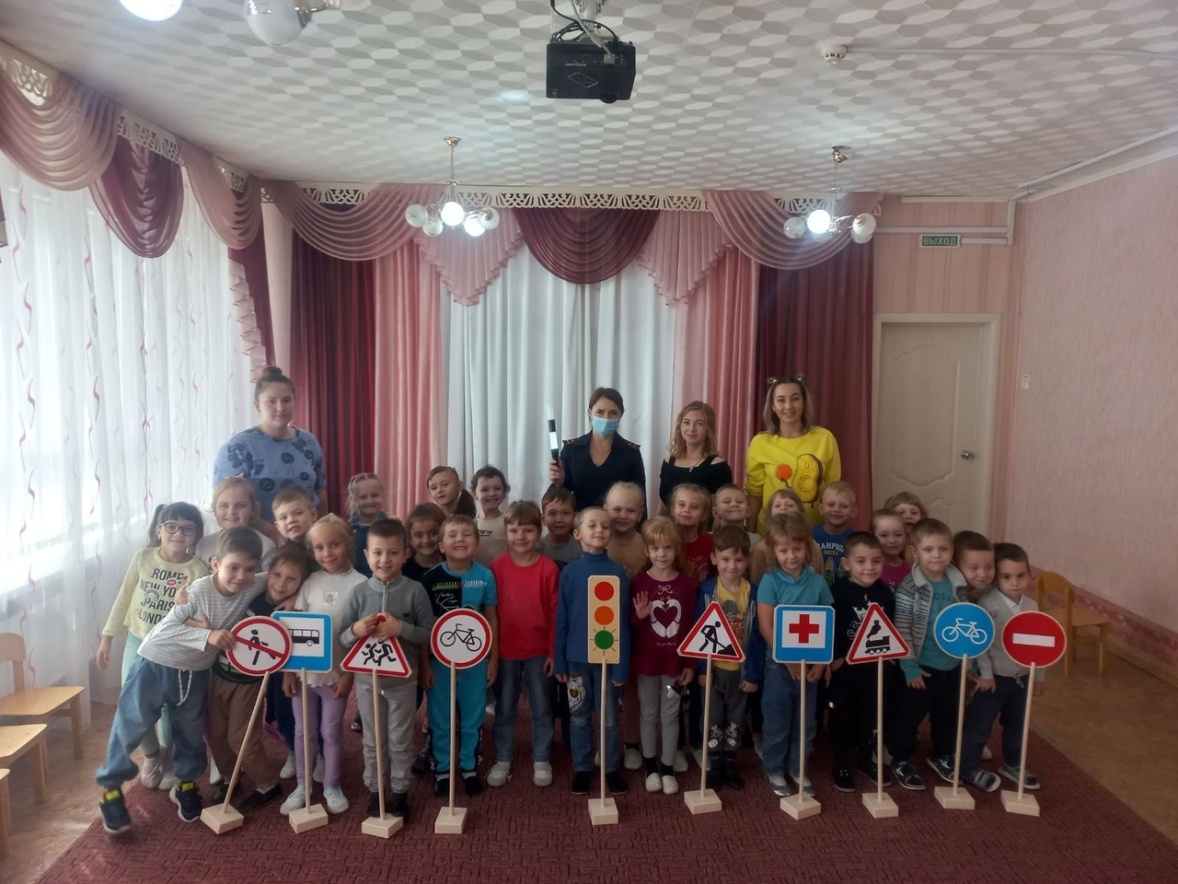 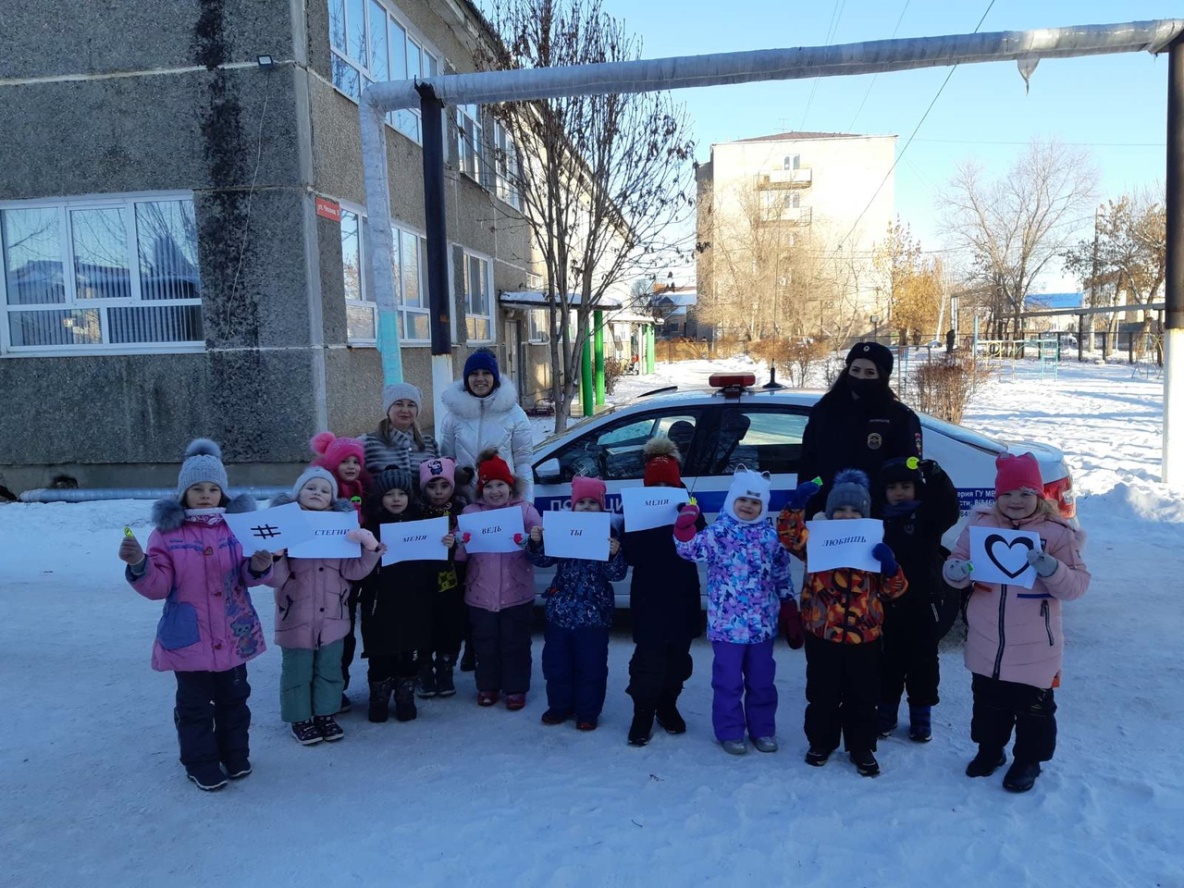 Знакомство со спецификой  работы дорожно-патрульной службы
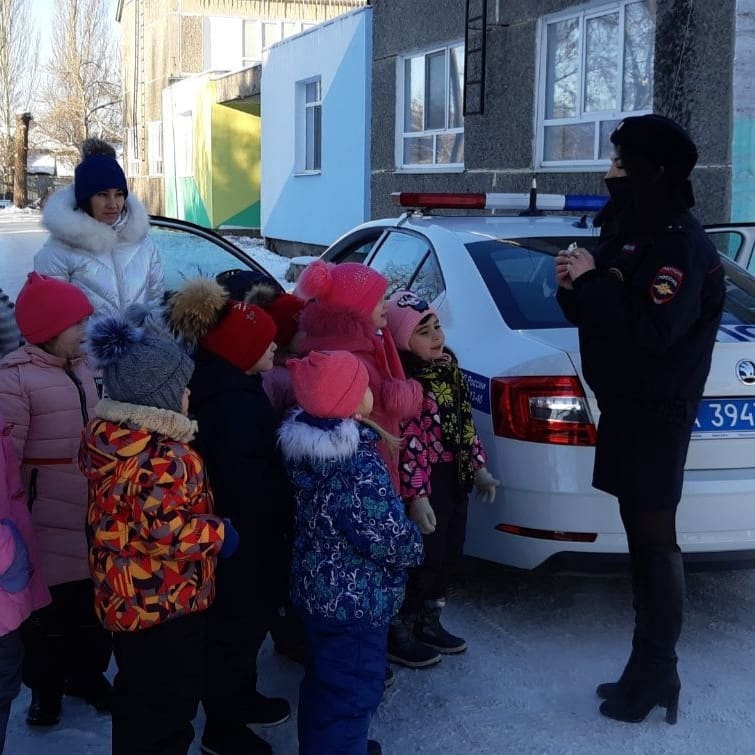 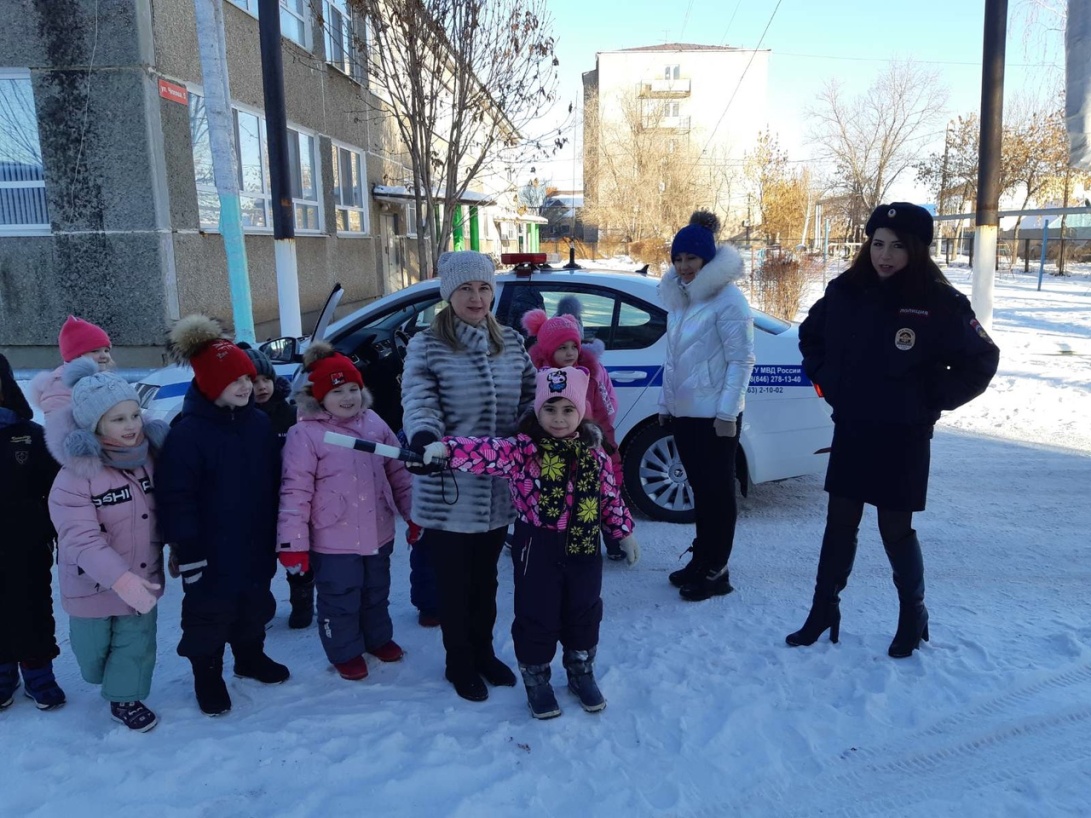 Модуль «Безопасность в природе»
Цель:
Получить сведения о возможных рисках и опасностях для здоровья и познакомить с мерами предосторожности по отношению к животным, диким растениям, грибам.
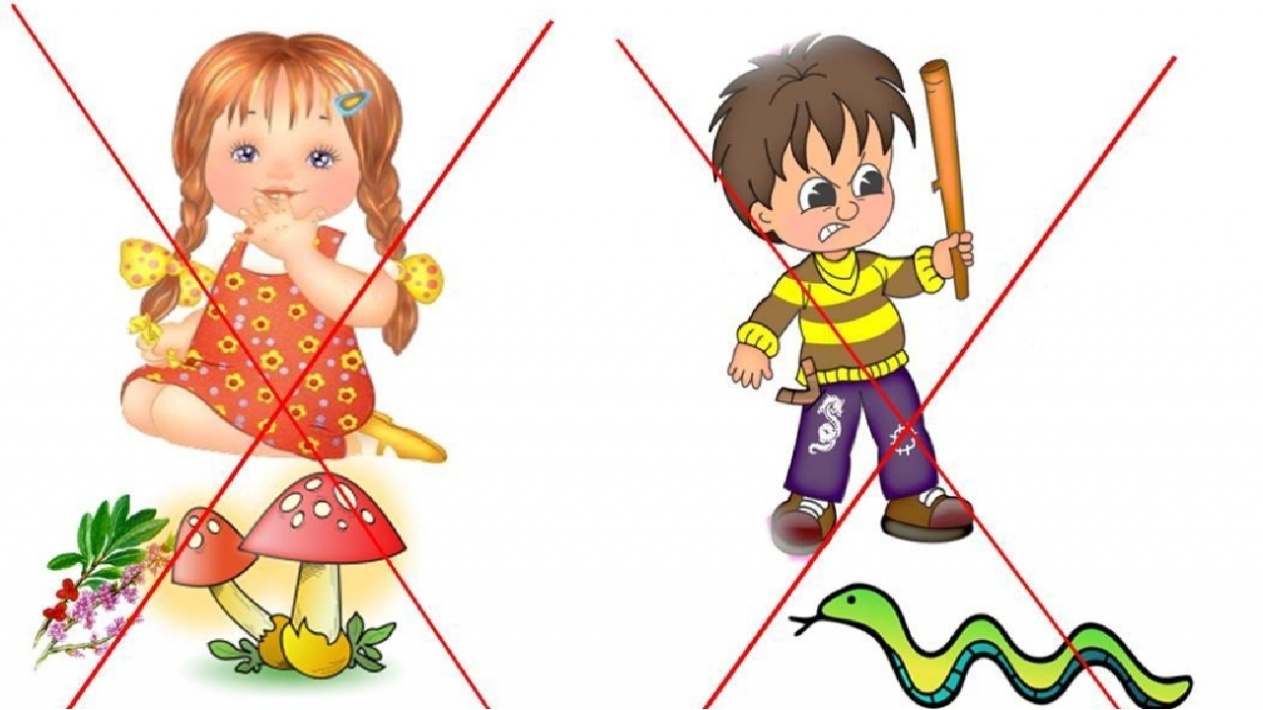 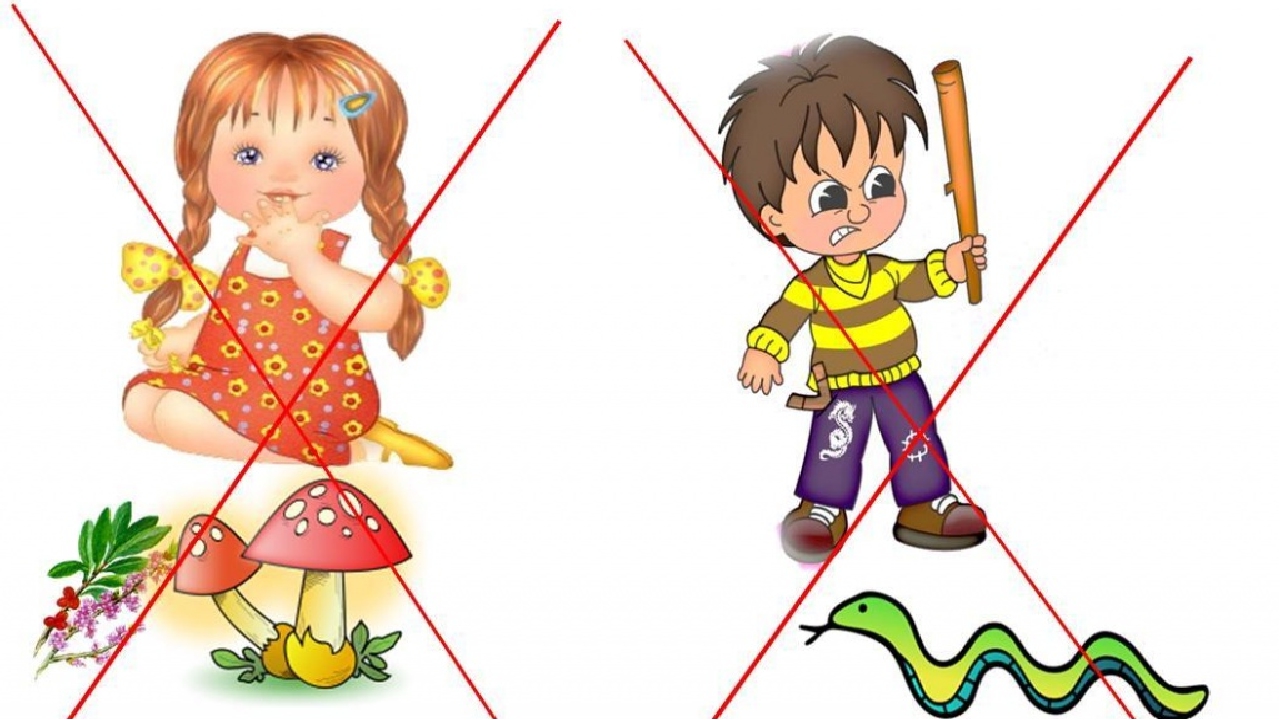 Беседа «Что мы знаем о грибах Викторина «Охраняй природу»».Игра «На лесной полянке»
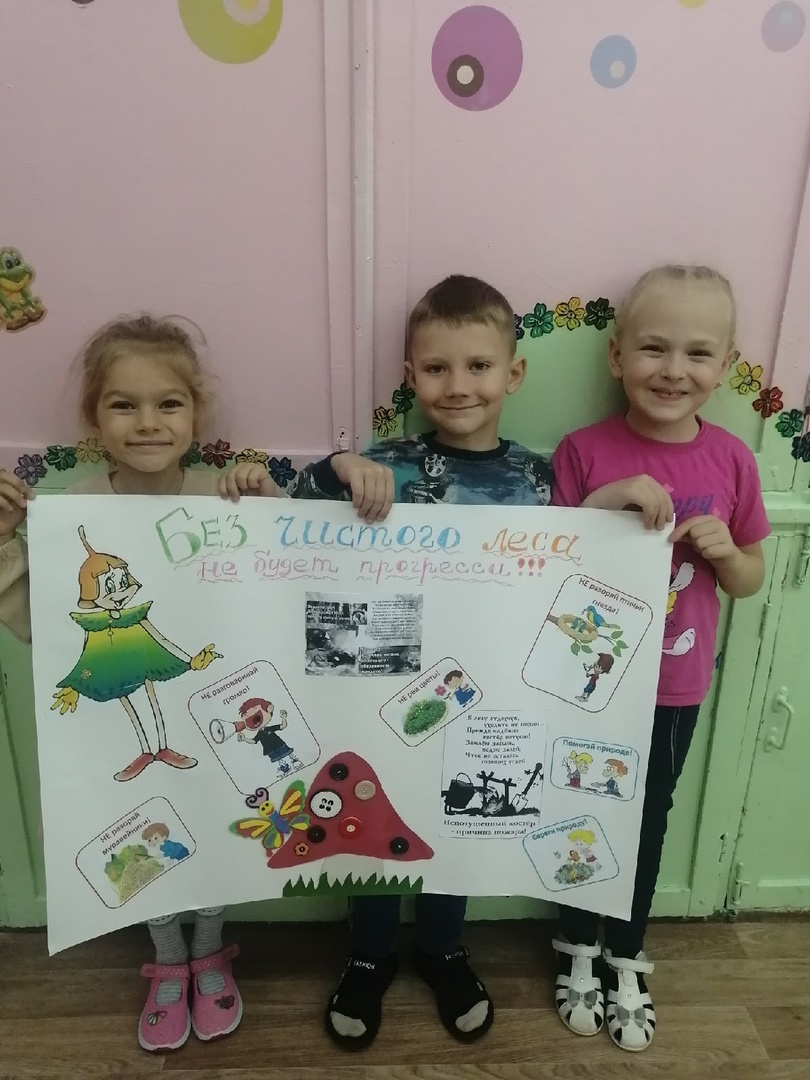 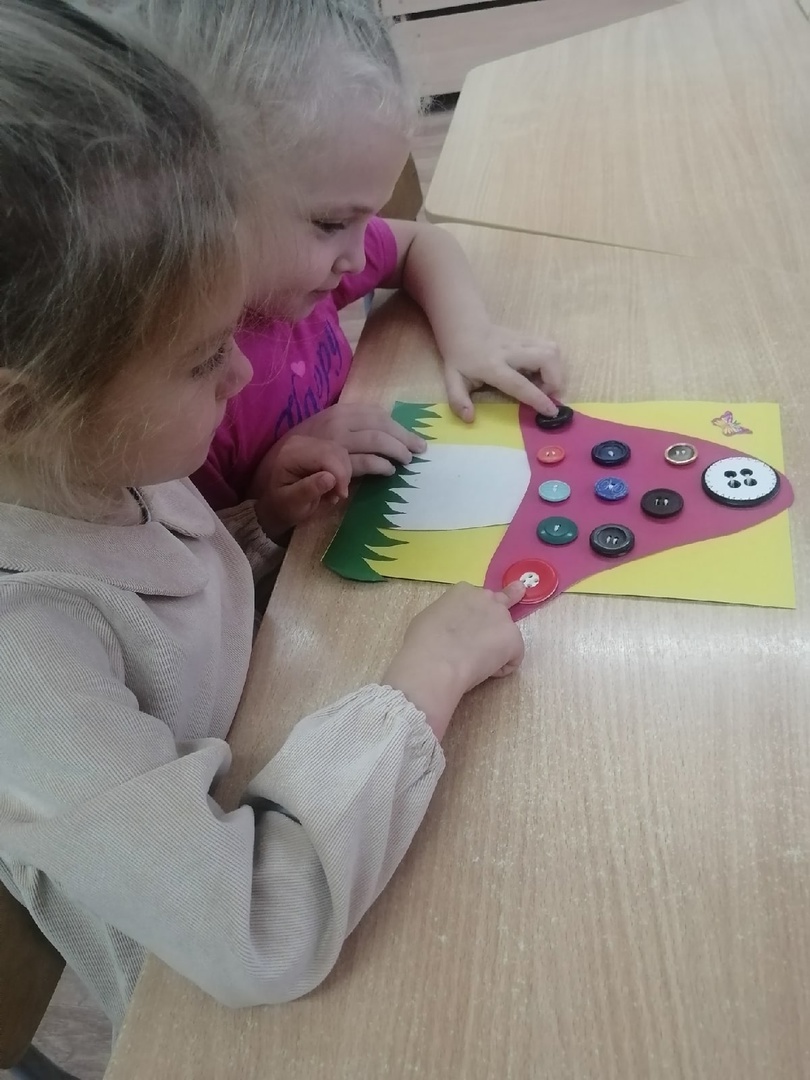 Акция « Эколята- будущие защитники природы»
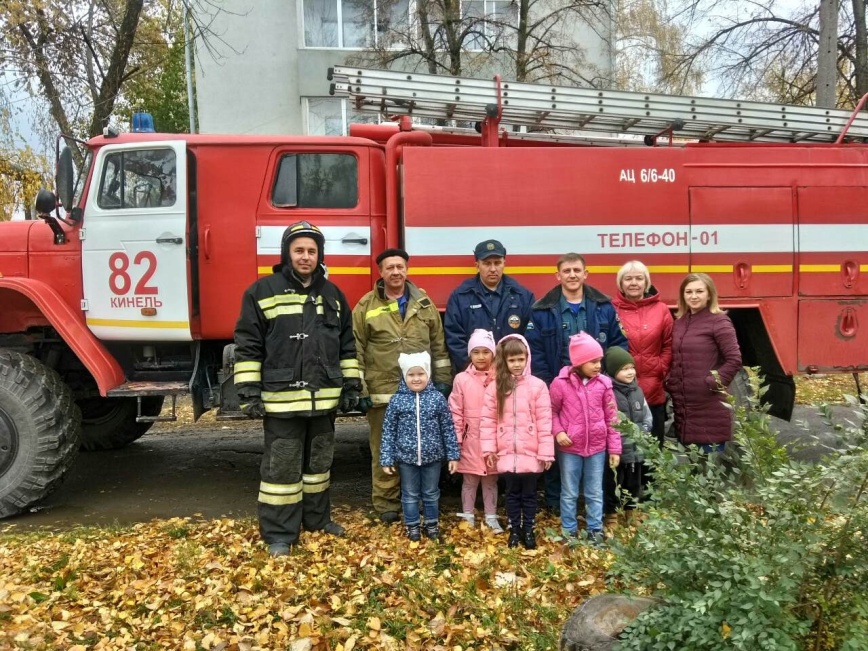 Знакомство со спецификой  работы пожарной службы
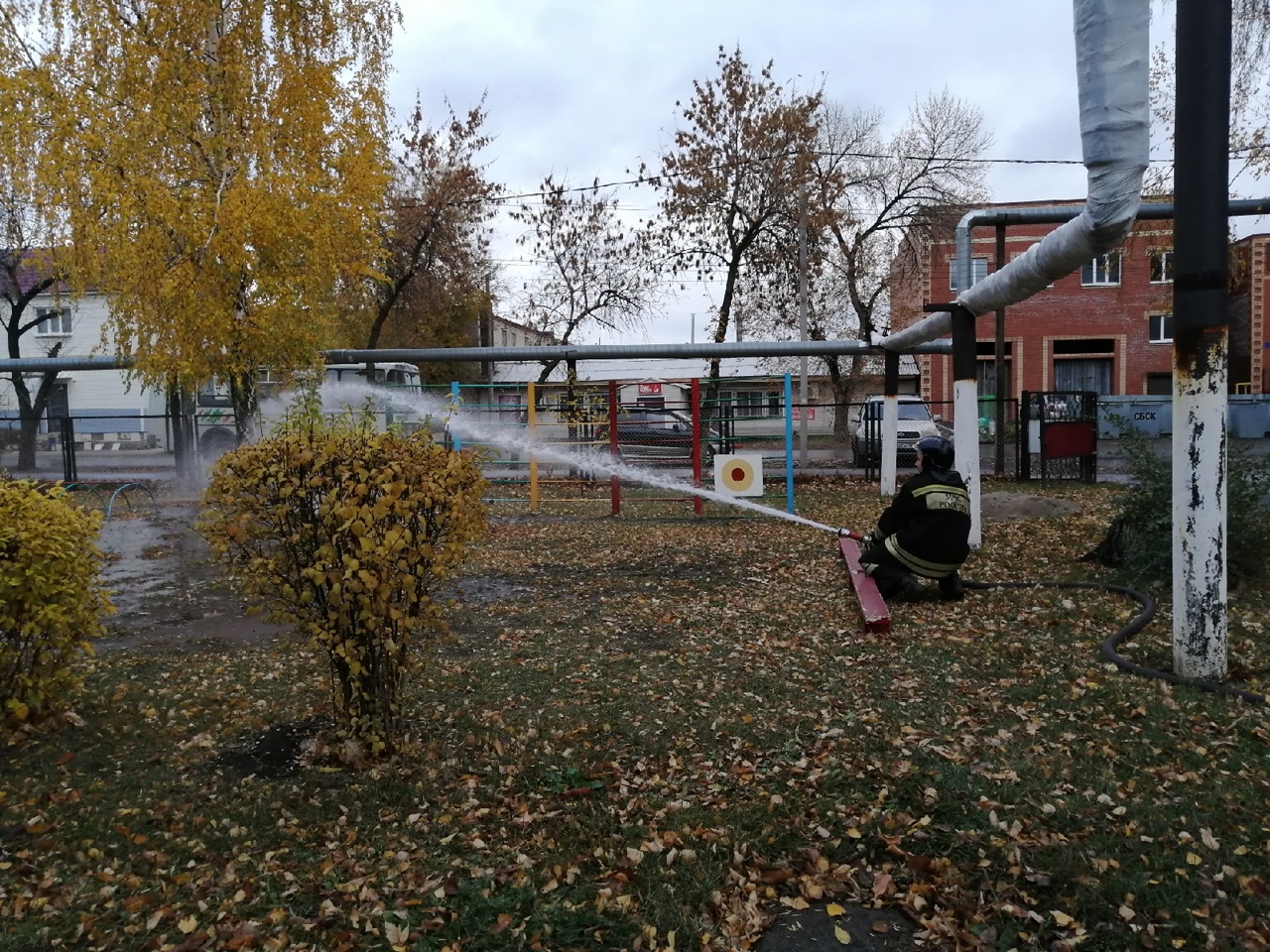 Модуль «Безопасность в доме»
Цель:
Получить сведения о возможных рисках и опасностях для здоровья в бытовых условиях.
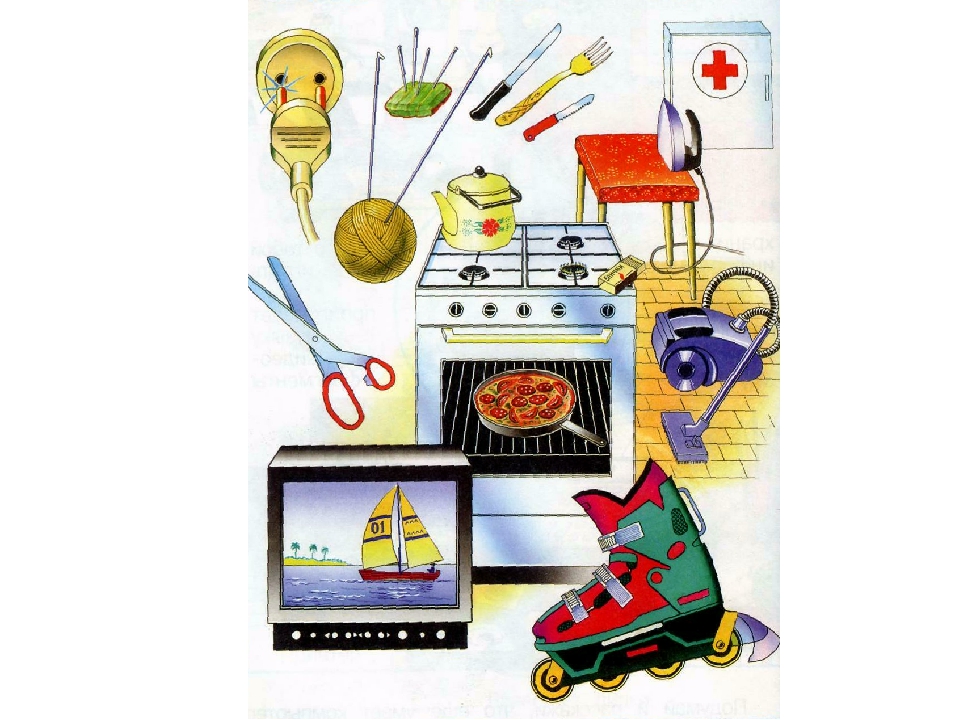 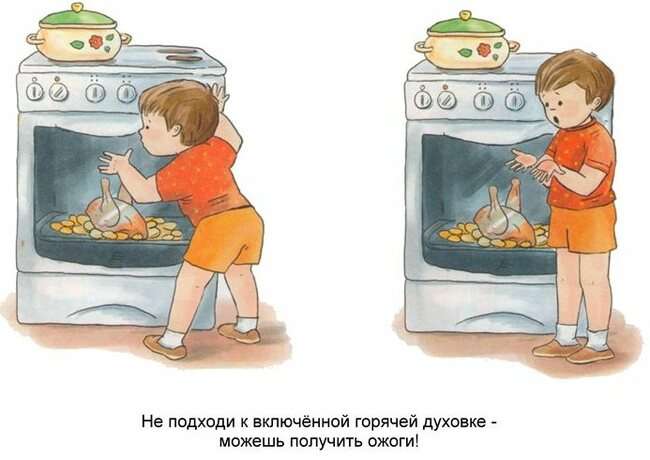 Беседа «Что делать, если...»
Конкурс семейных газет «Опасности дома»
Проблемная ситуация: « Если чужой стучится в дверь.
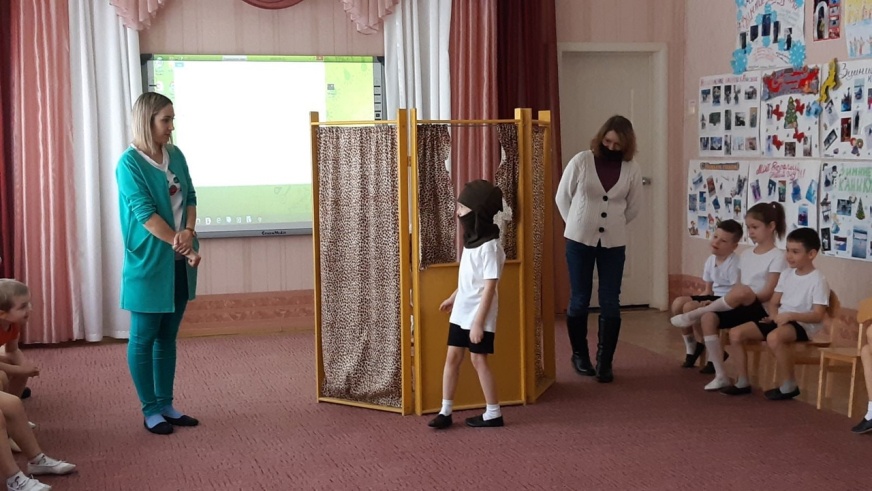 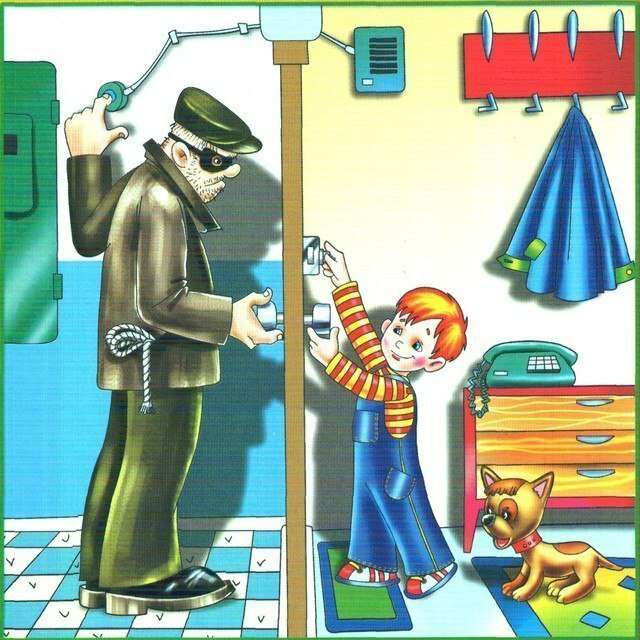 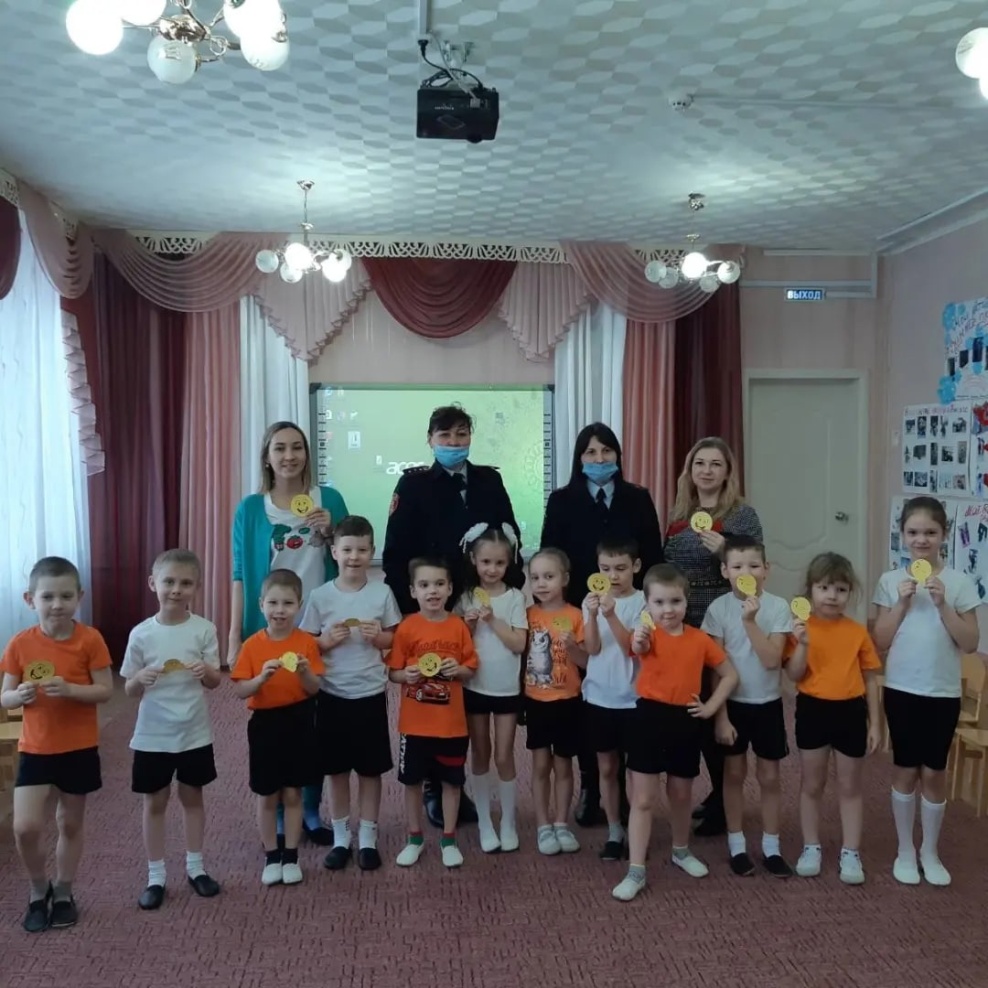 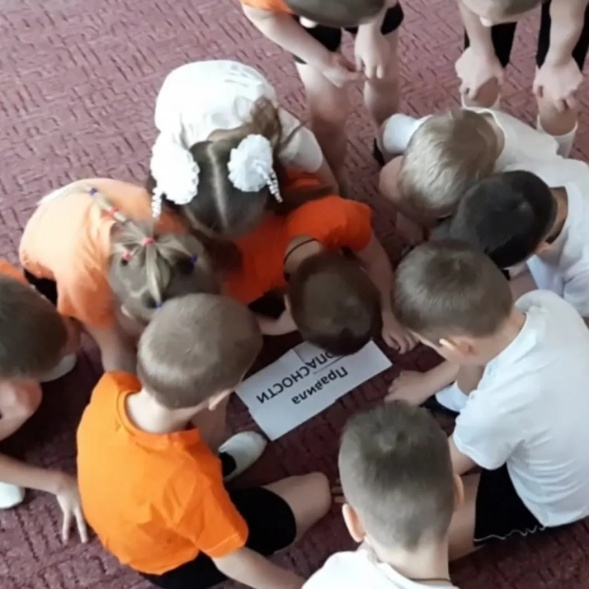 Квест « Опасности дома»
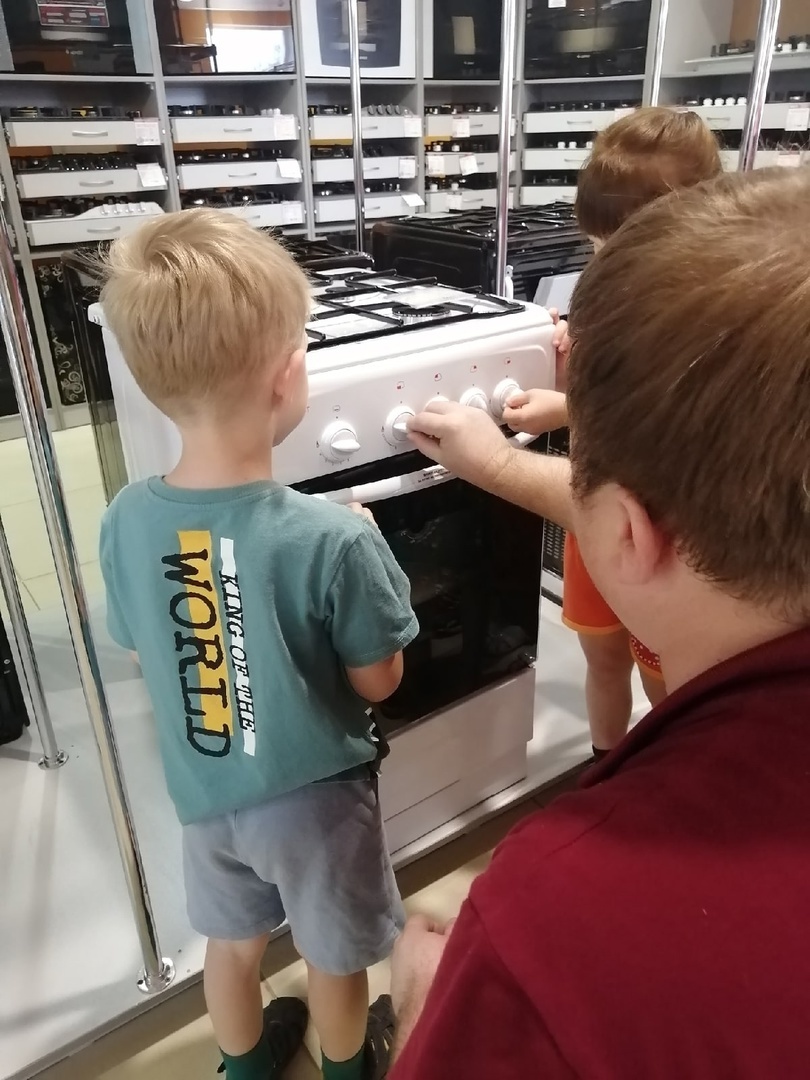 Экскурсия в магазин газтехники
Цель:
Закрепить знания о правильном обращении с газовыми приборами.
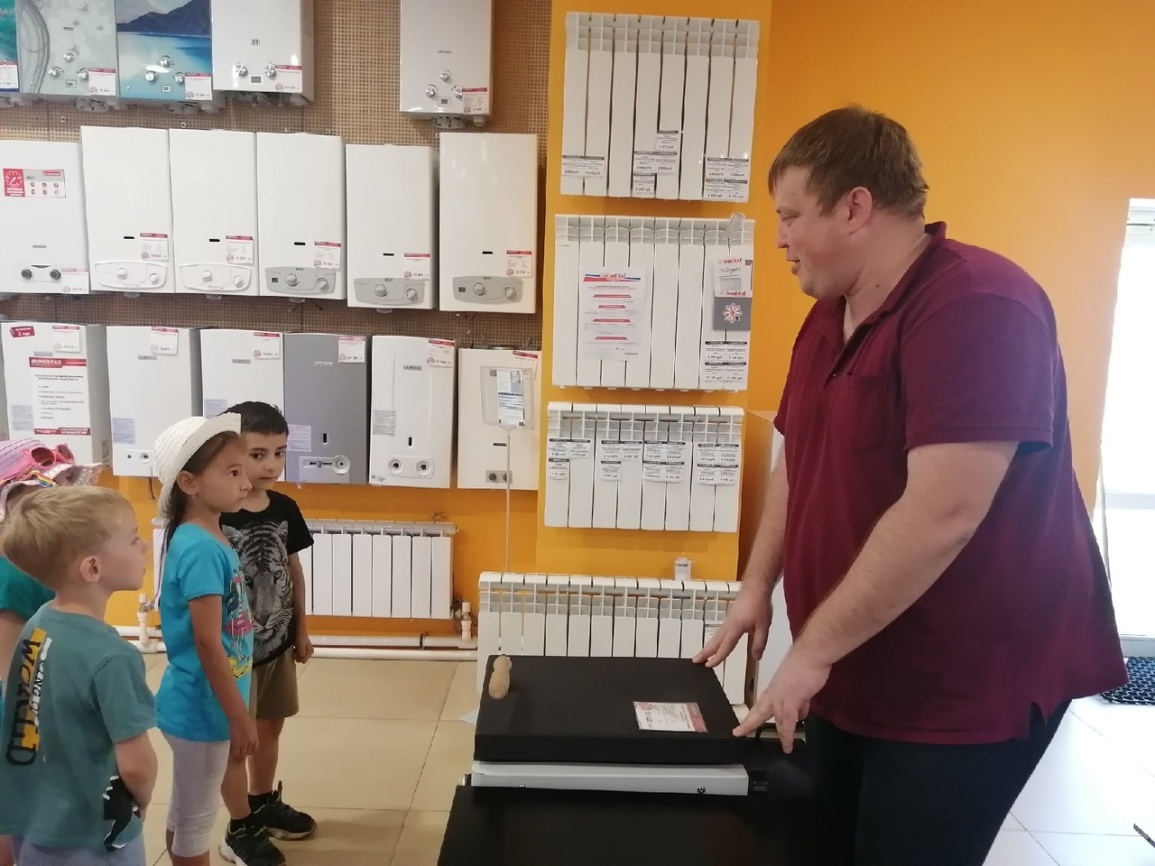 Модуль «Безопасность на улице»
Цель: закрепить знания по поведению детей с незнакомцами, бездомными животными и оставленными чужими вещами.
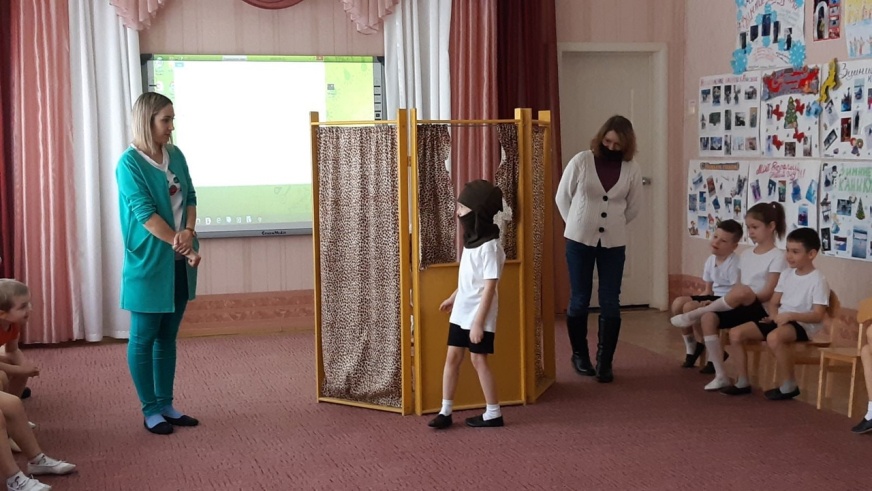 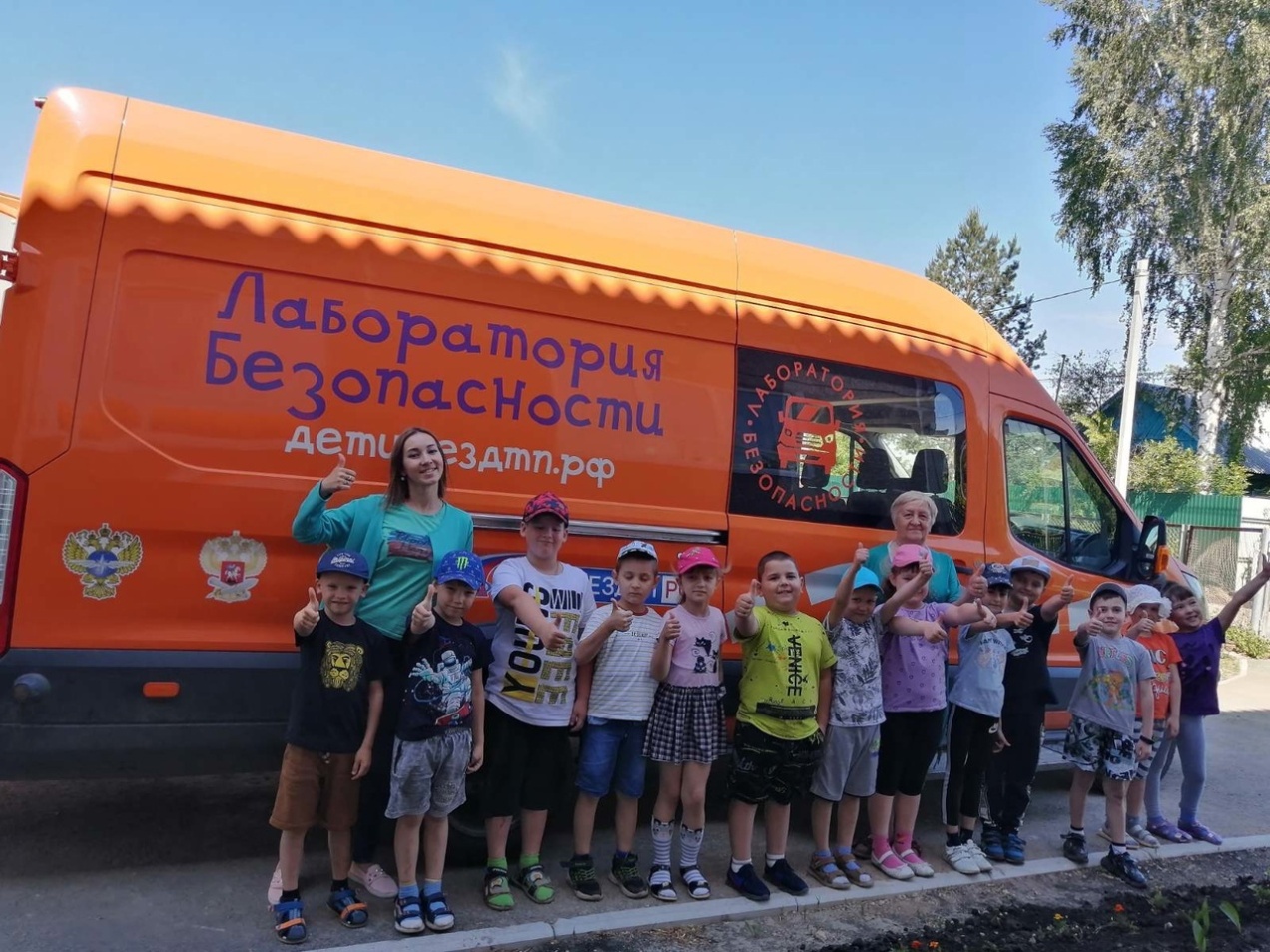 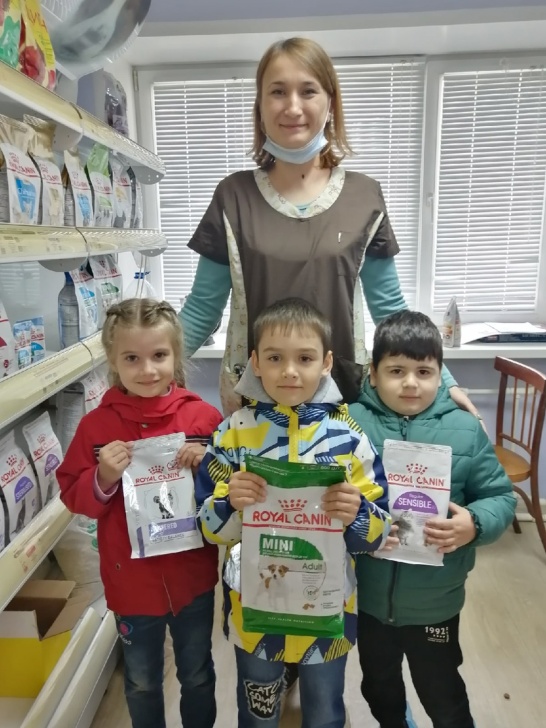 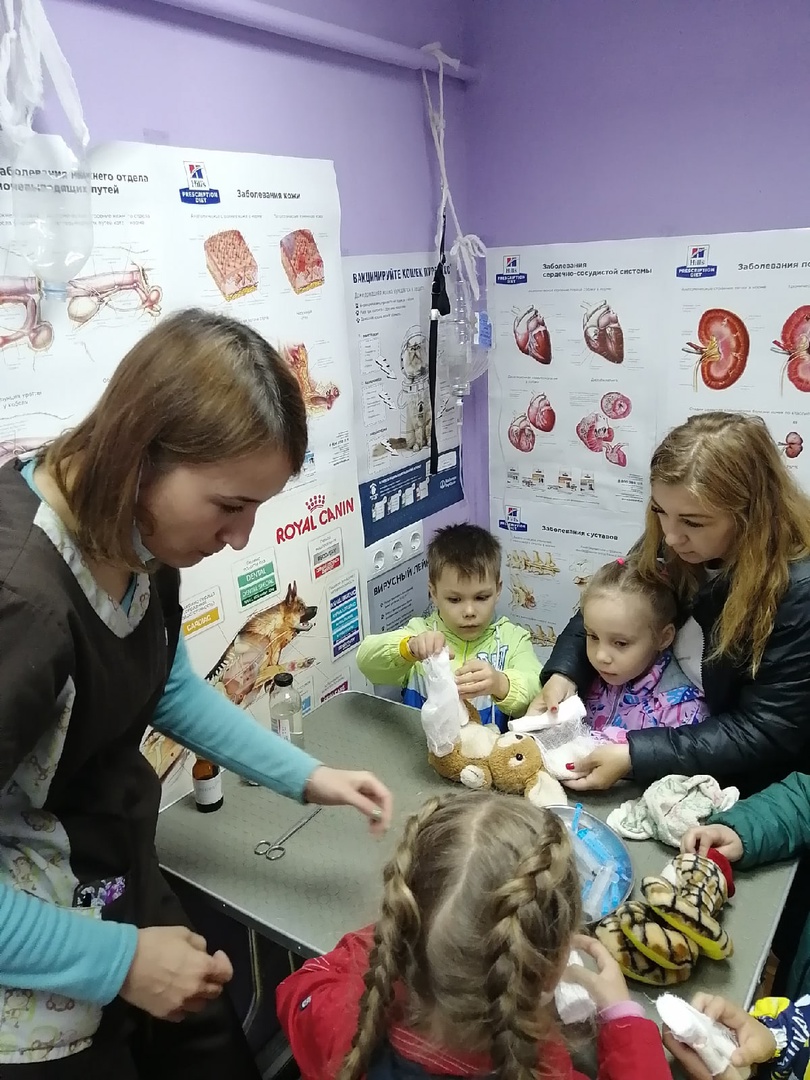 Знакомство со спецификой работы ветиринарного врача  с бездомными животными
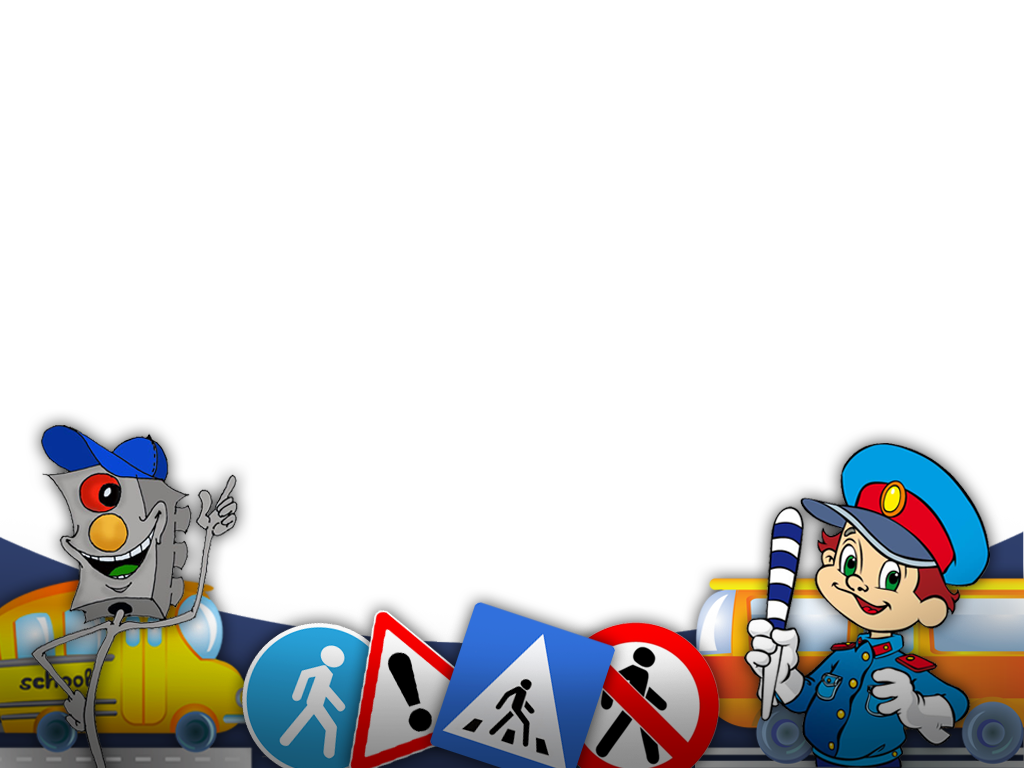 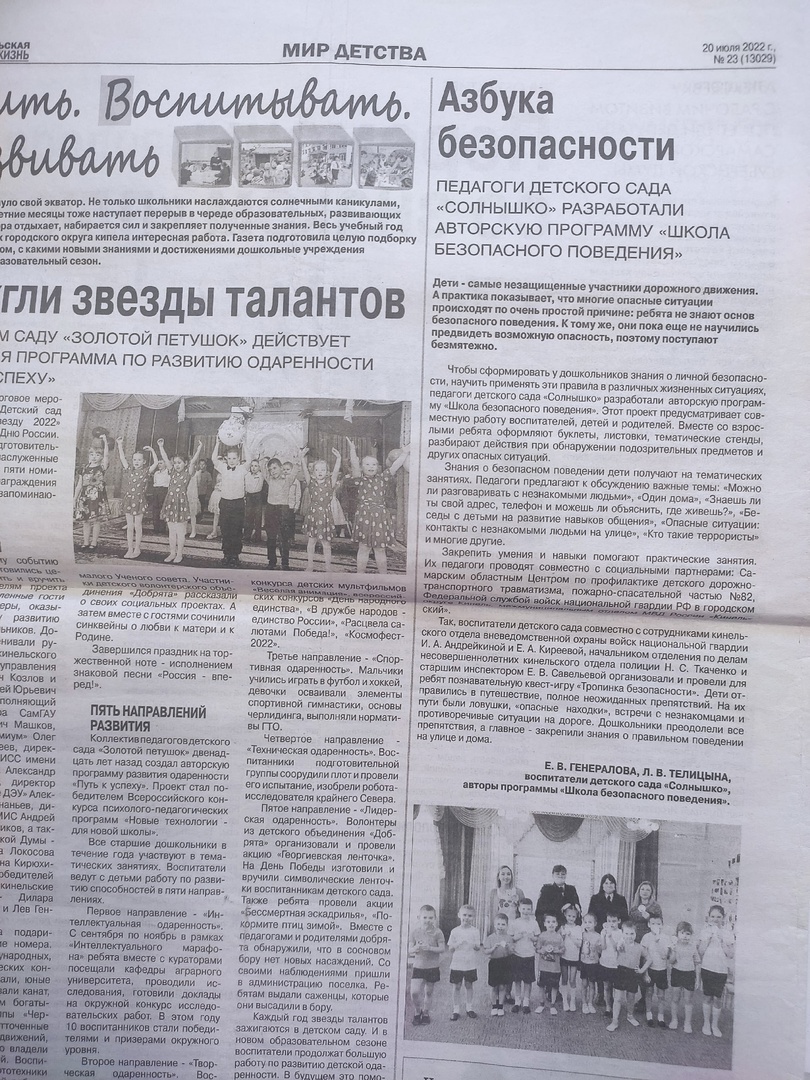 Распространение опыта работы в СМИ